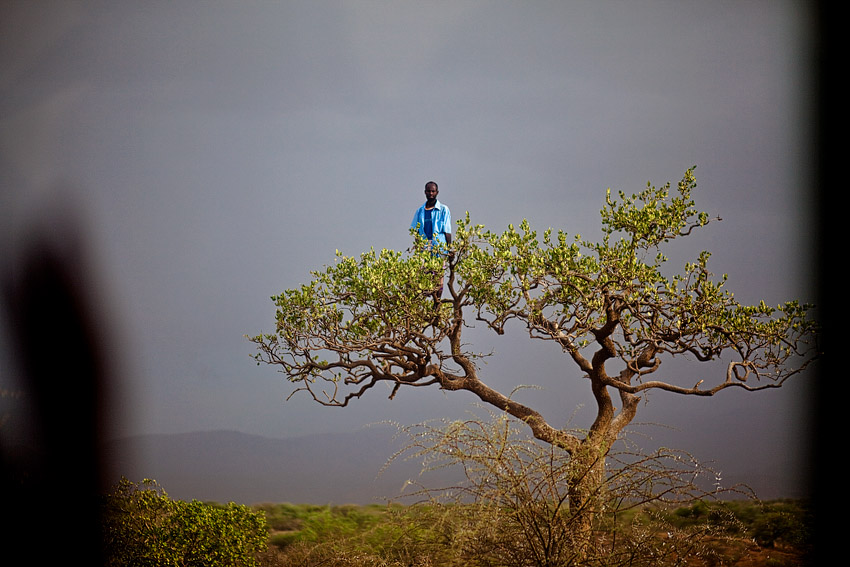 被喚醒的撒該
路加福音19:1-10
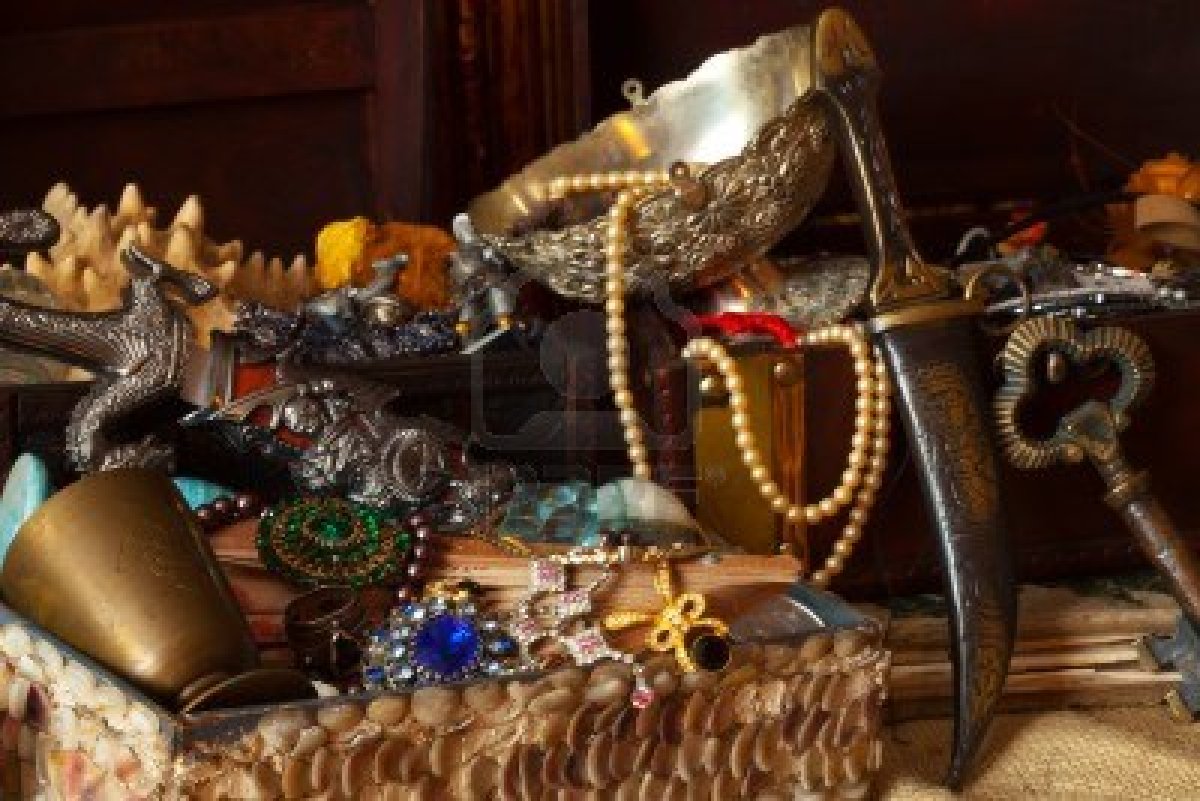 你是財主嗎？
扣稅後年收入$50,000
一家四口
在全世界排名8.3%
是一般家庭平均收入的11倍
一、有錢人可以進神的國嗎？
二、耶穌的選擇出乎人的意料
1耶穌進了耶利哥、正經過的時候，2有一個人名叫撒該，作稅吏長、是個財主。3他要看看耶穌是怎樣的人，只因人多、他的身量又矮，所以不得看見。4就跑到前頭、爬上桑樹，要看耶穌，因為耶穌必從那裡經過。5耶穌到了那裡，抬頭一看，對他說，撒該、快下來，今天我必住在你家裡。6他就急忙下來，歡歡喜喜的接待耶穌。7眾人看見，都私下議論說，他竟到罪人家裡去住宿。 (路 19:1-7)
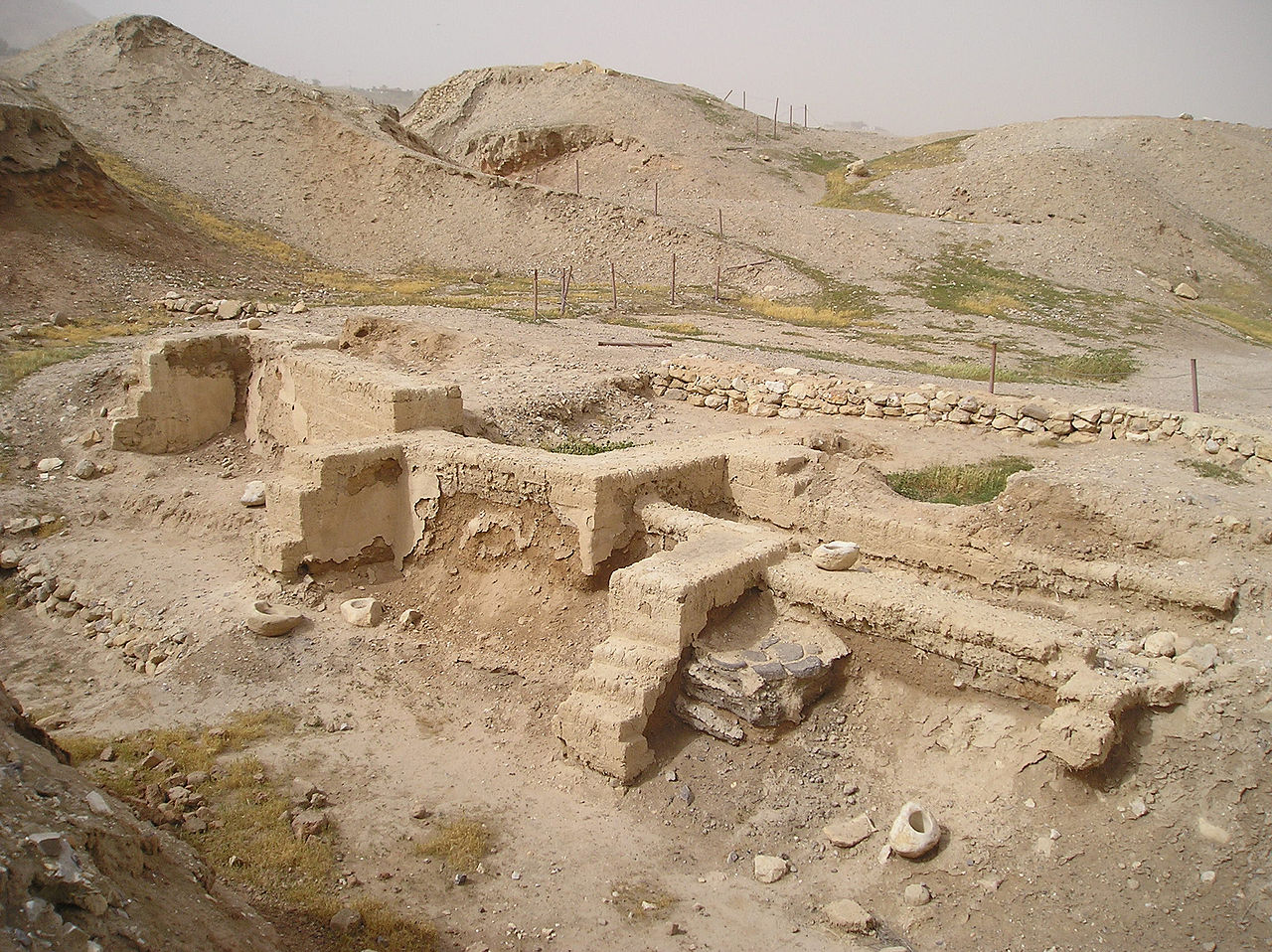 人類文明最古老城市之一--耶利哥
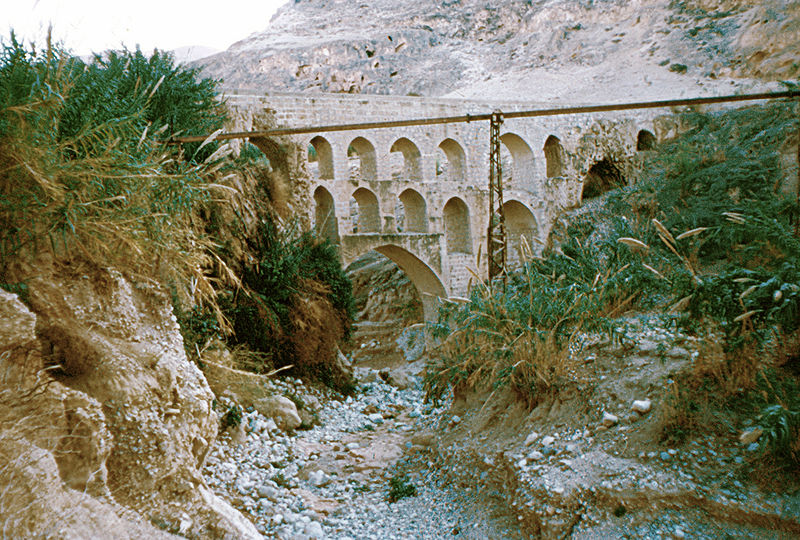 羅馬時代建造的導水管
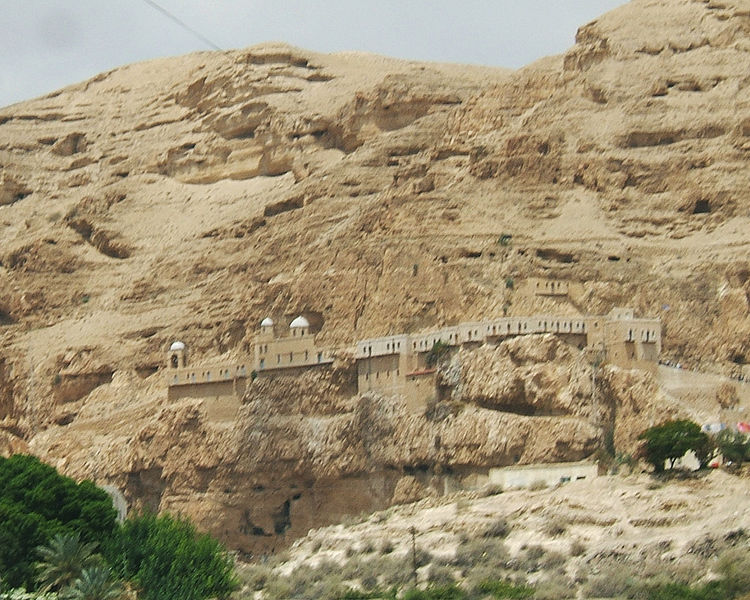 撒旦試探耶穌的高山
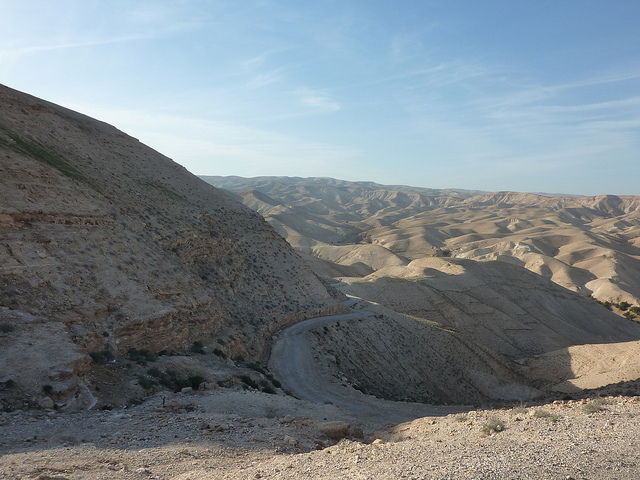 耶利哥 通往 耶路撒冷的路上
稅吏長（抽餉的頭人）
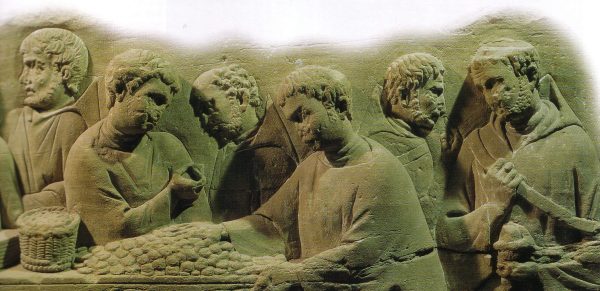 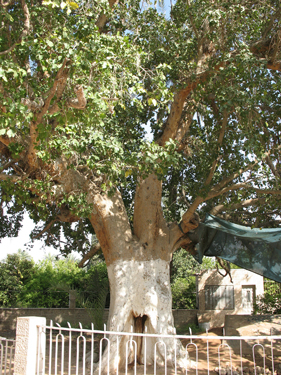 撒該、快下來，今天我必住在你家裡。
三、沈睡的生命終於被喚醒
8撒該站著，對主說，主阿、我把所有的一半給窮人，我若訛詐了誰、就還他四倍。
9耶穌說，今天救恩到了這家，因為他也是亞伯拉罕的子孫。
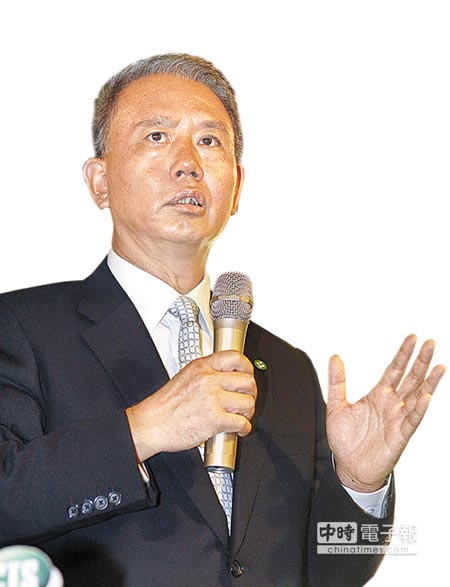 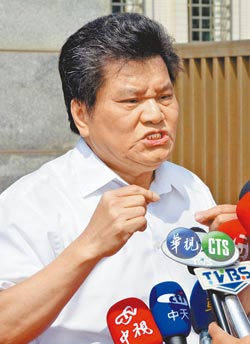 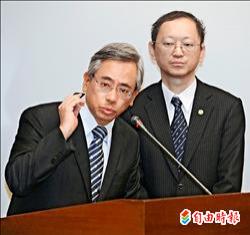 我們也是受害者！
結論
撒該原本沈睡的生命終於被喚醒，應當是最精彩的一幕，路加卻故意留下空白，留給讀者想像的空間，而這空白的部分正是撒該生命轉折的關鍵
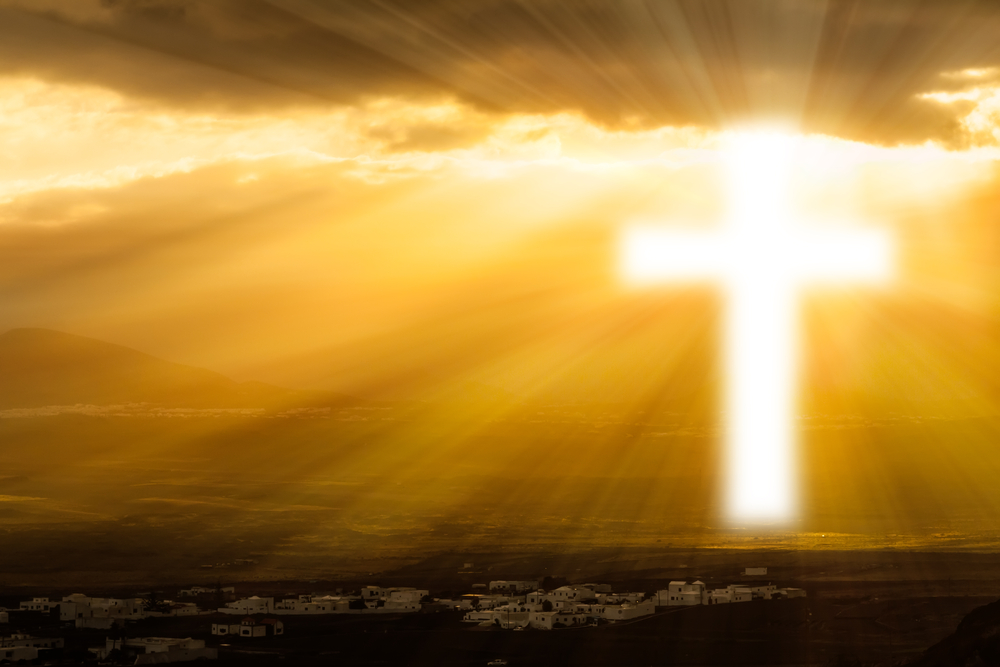 人子來，為要尋找拯救失喪的人。（路19:10）